Краевое государственное казённое общеобразовательное учреждение, реализующее адаптированные основные общеобразовательные программы «Школа-интернат №11»
«Эффективная организация работы классного руководителя   с родителями (законными представителями) обучающихся с интеллектуальными нарушениями в рамках года семьи в 6-ых классах»
Классный руководитель Васильева Анна Сергеевна
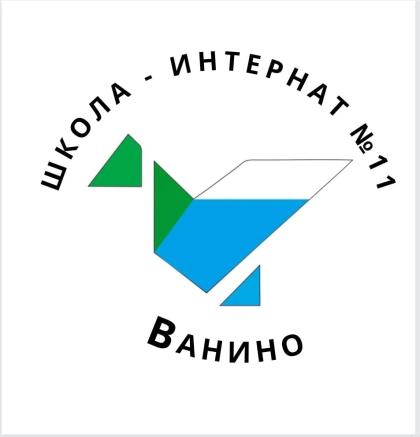 Формы взаимодействия учитель - родитель
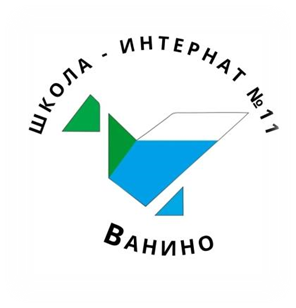 Классный коллектив
Пассивная активность
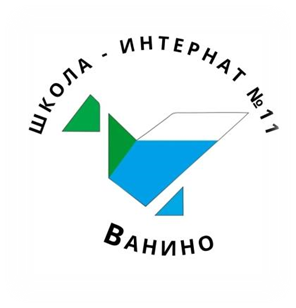 Не участвует
Количество мероприятий
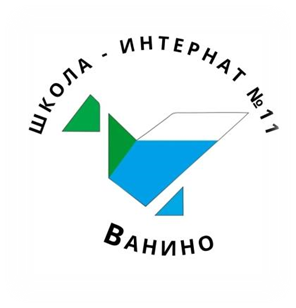 Сентябрь
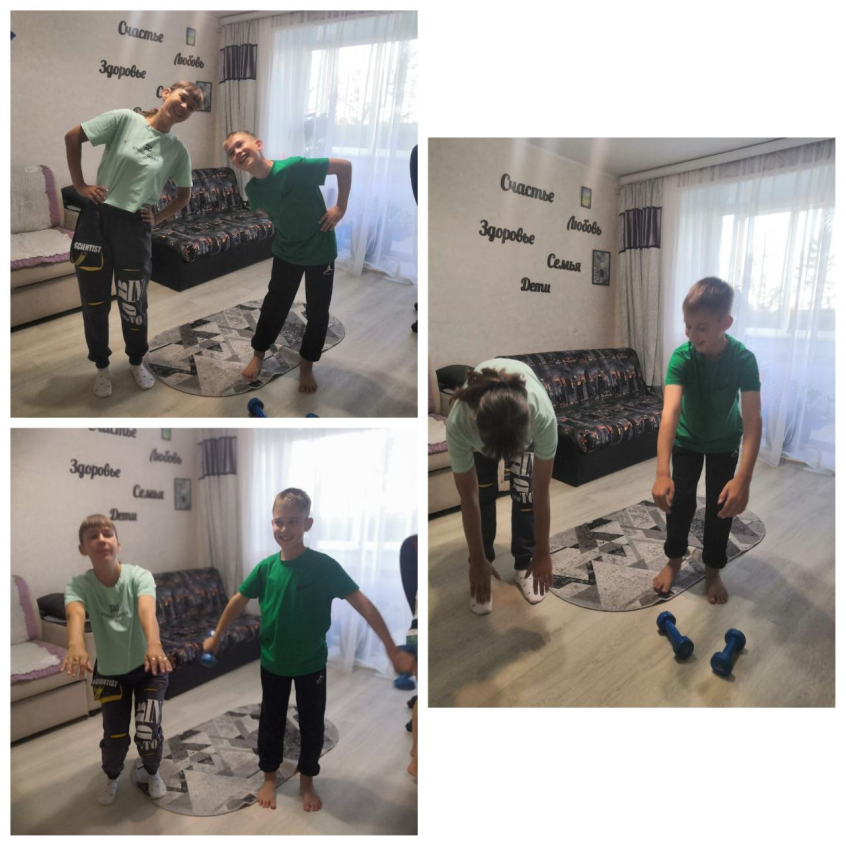 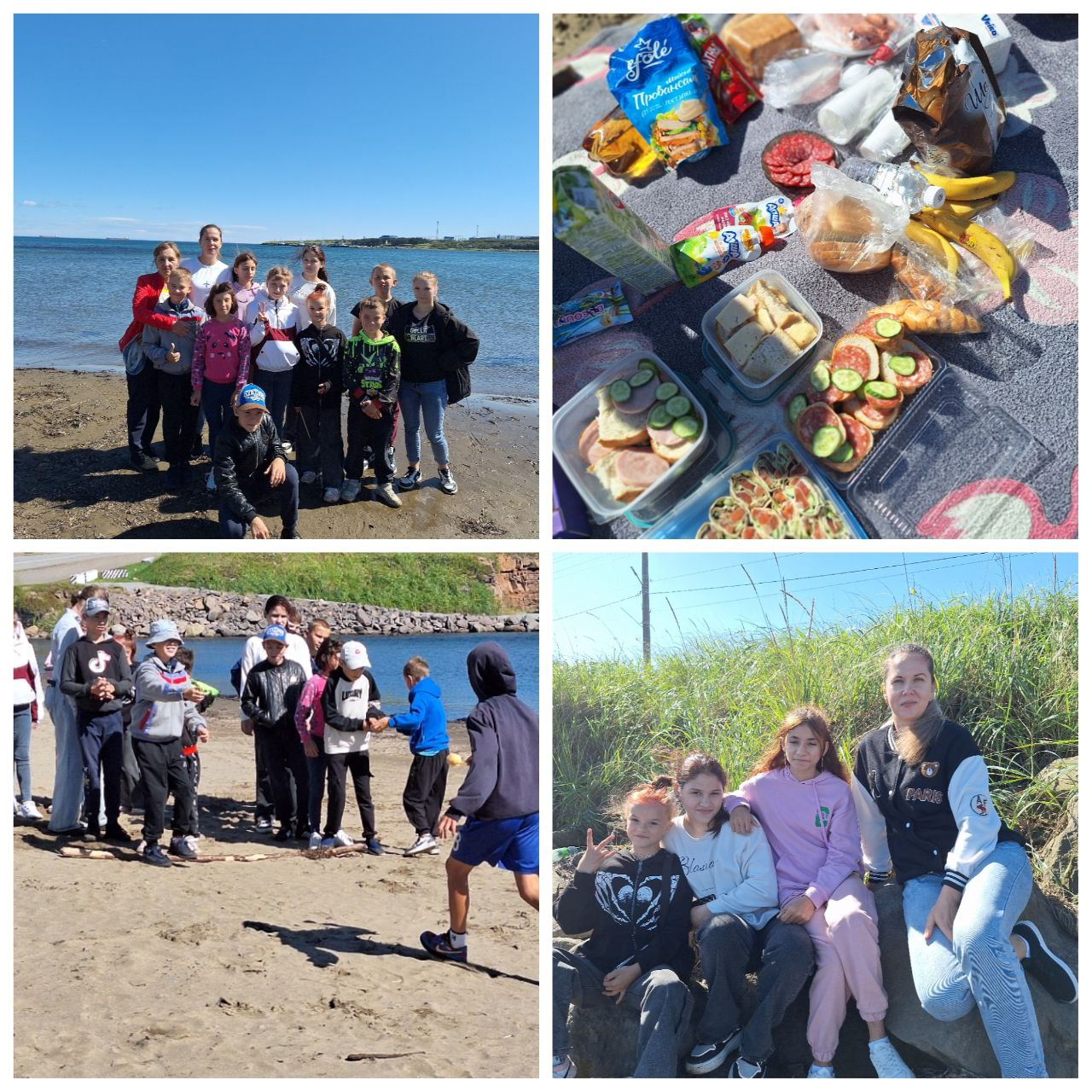 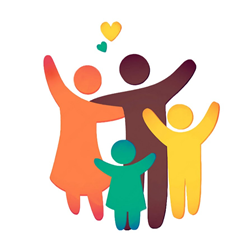 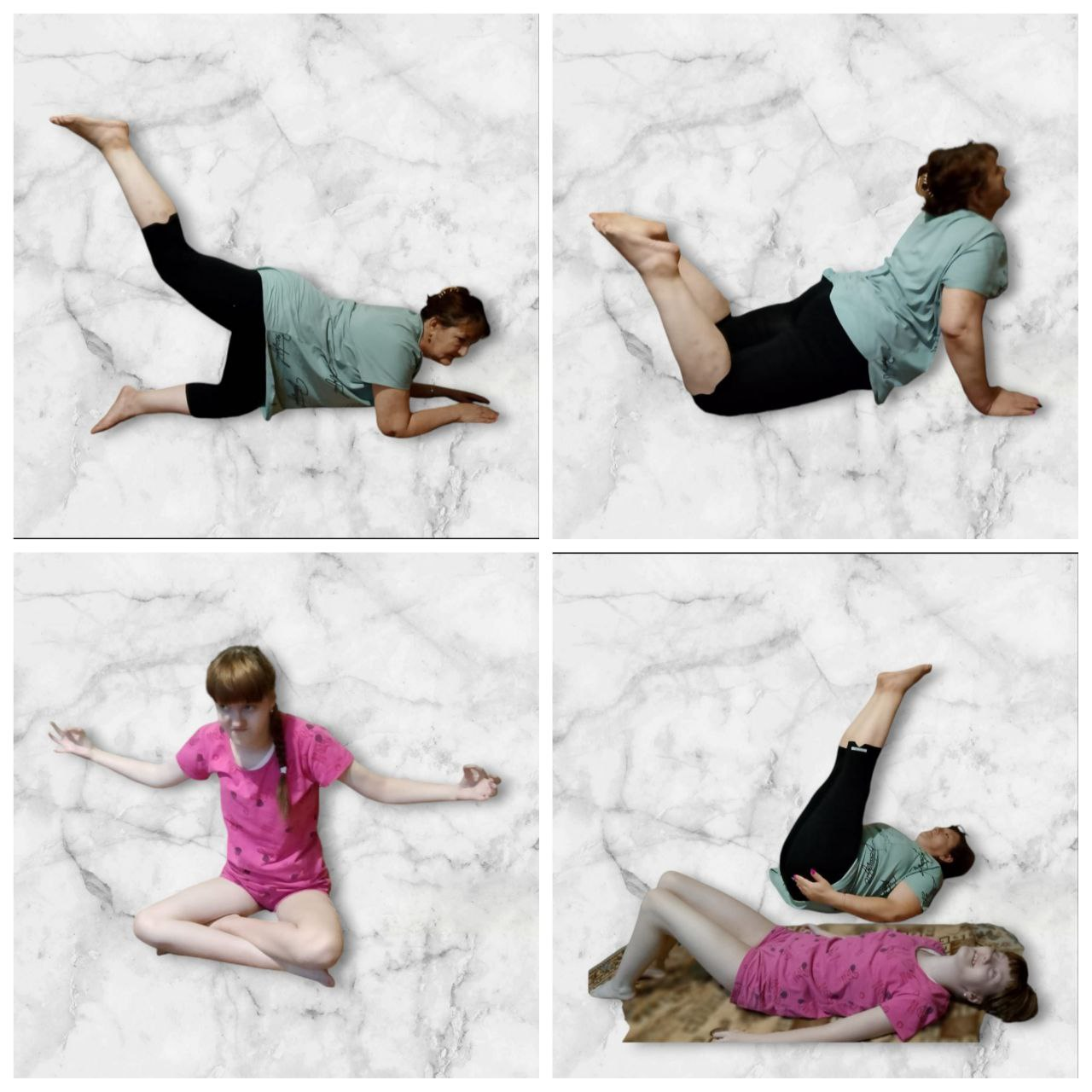 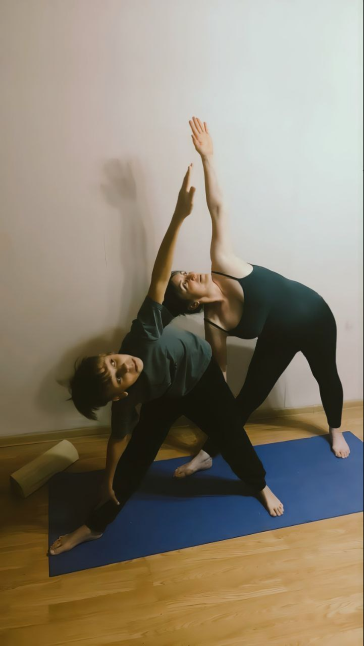 День здоровья
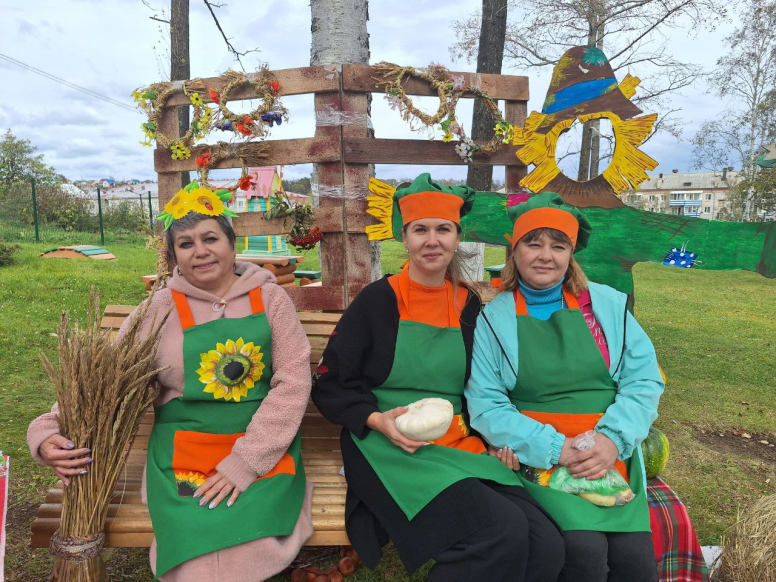 Школьная акция 
«Здоровье в порядке, спасибо зарядке»
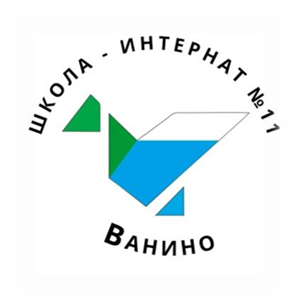 Благотворительная ярмарка продаж
Октябрь
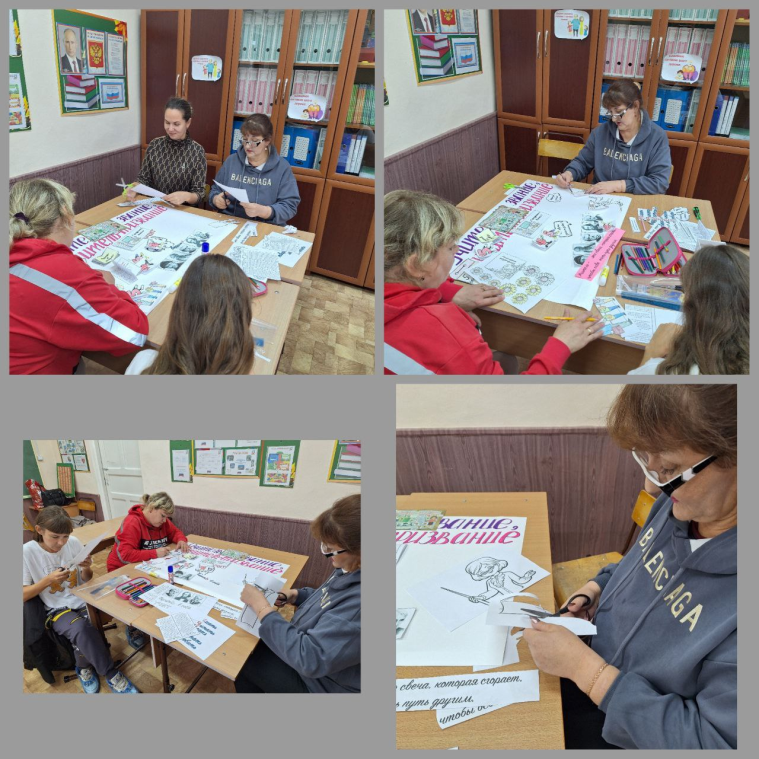 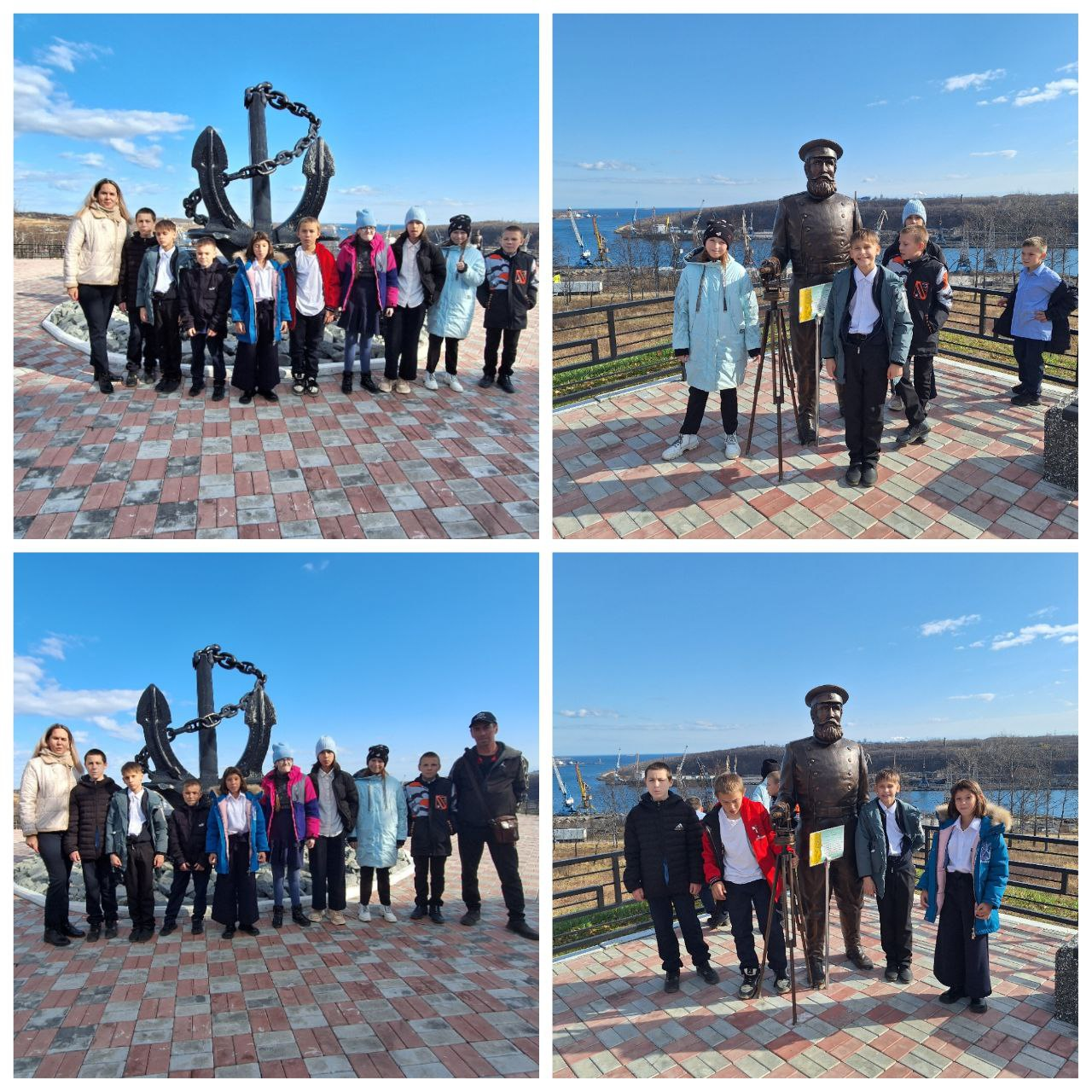 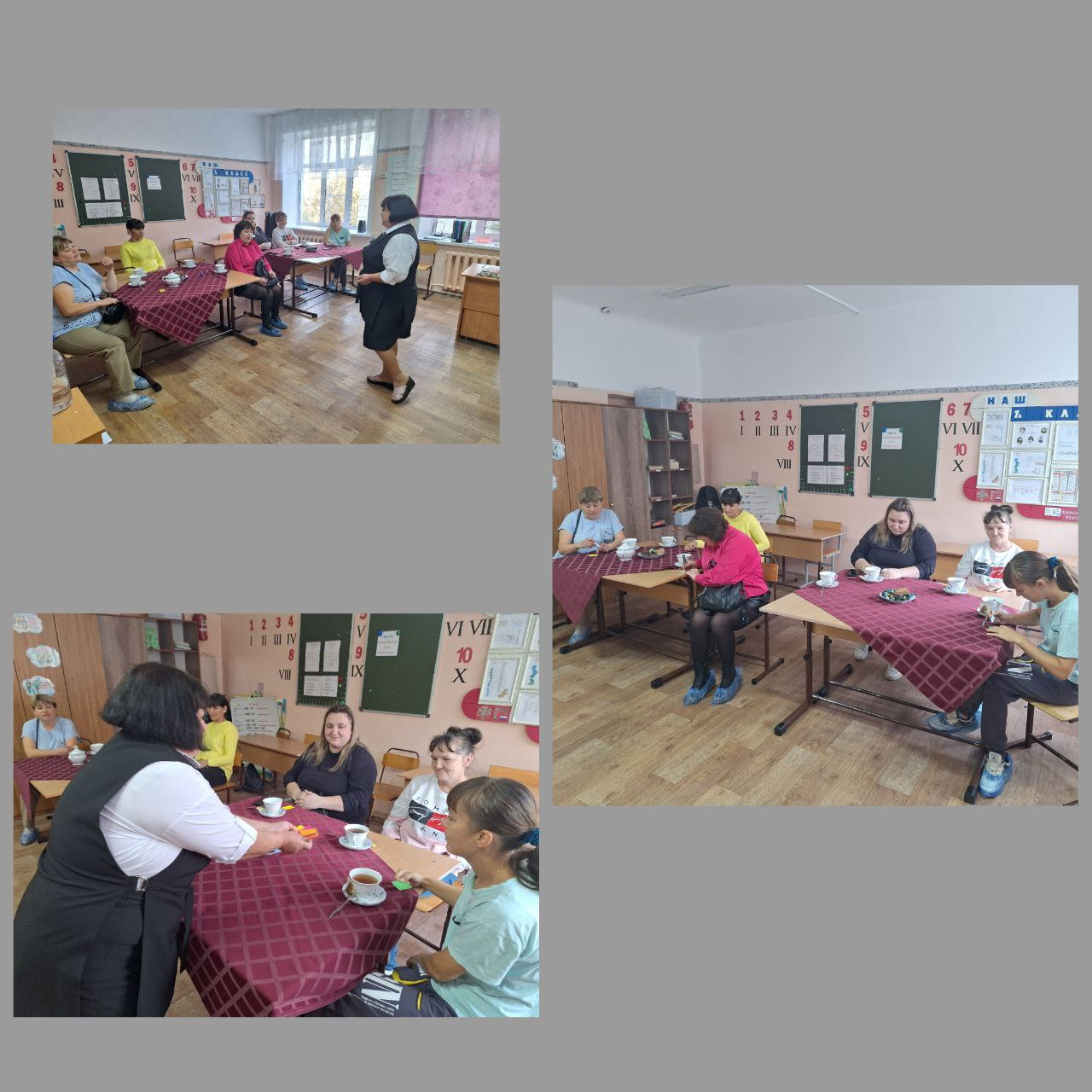 Творческая встреча оформление газеты ко 
Дню учителя
Экскурсия на смотровую площадку
Родительское собрание
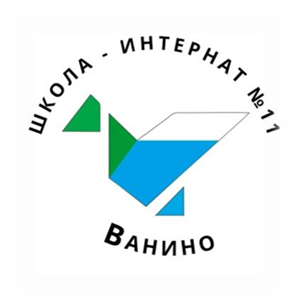 Ноябрь
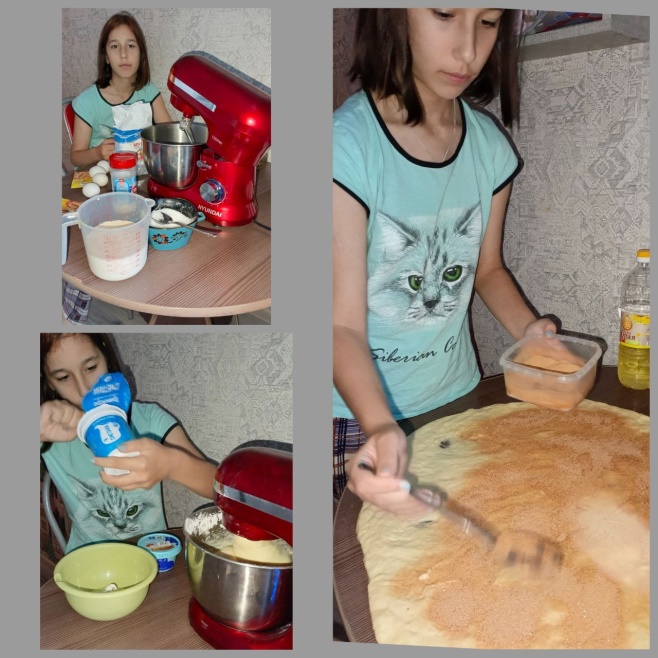 Мастер-класс «Самса» от Ларисы Ивановны
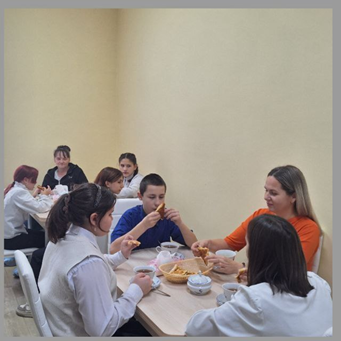 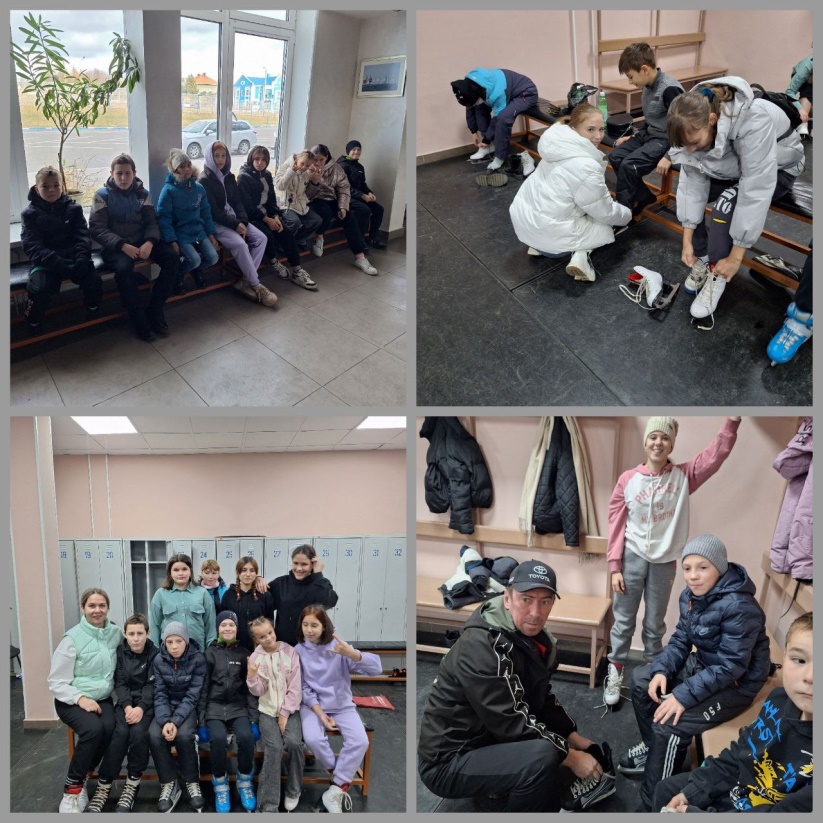 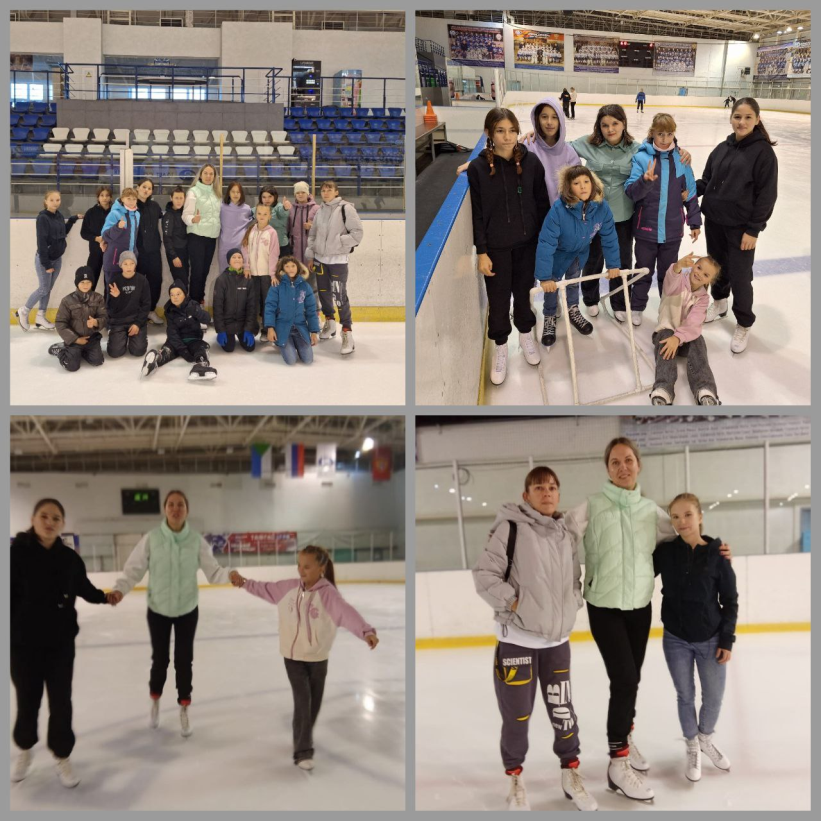 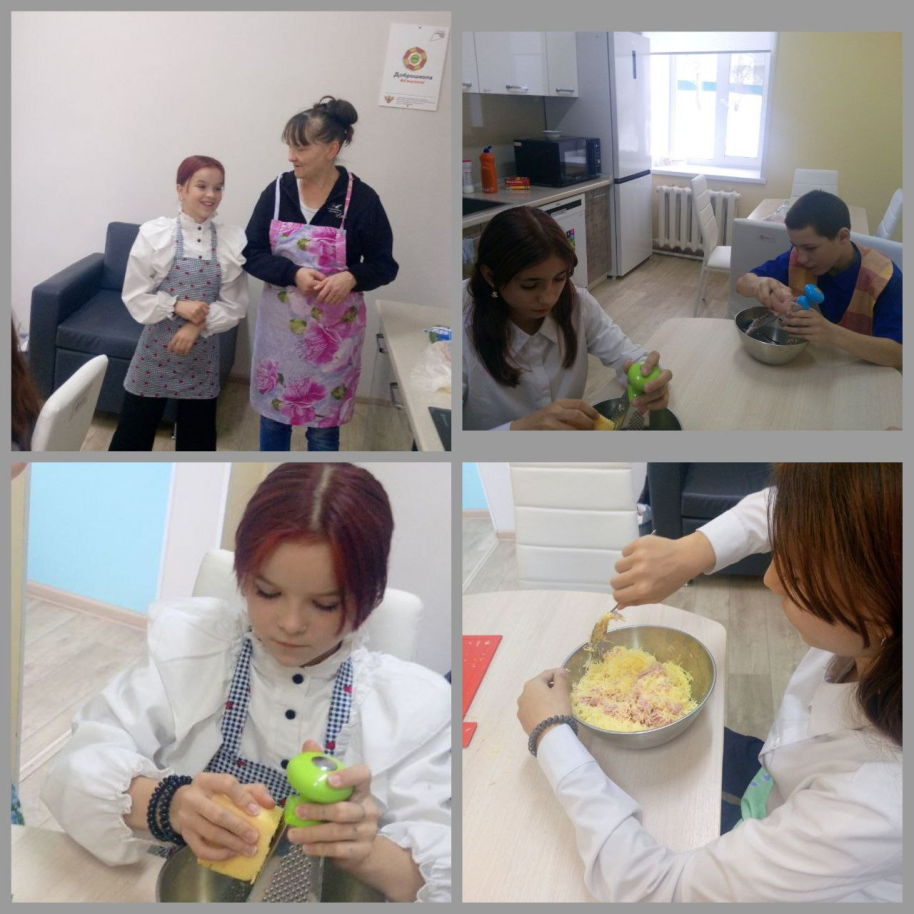 Готовим с мамой
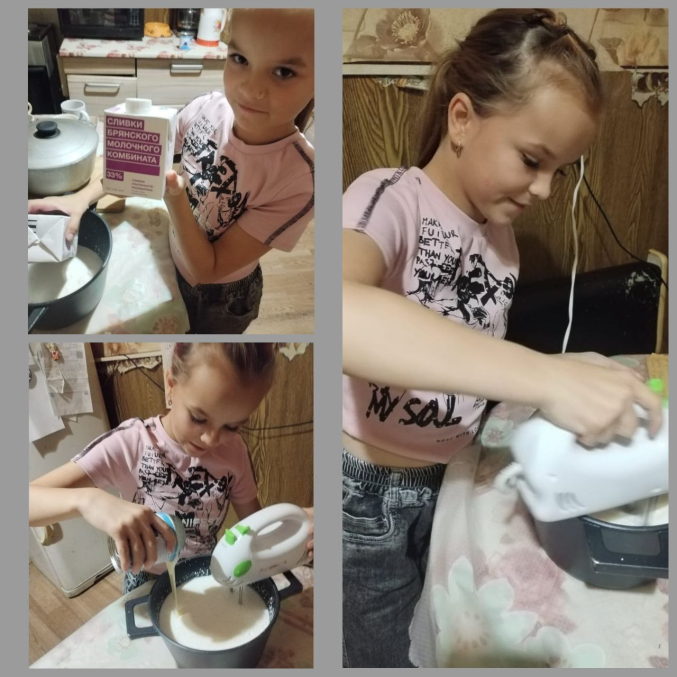 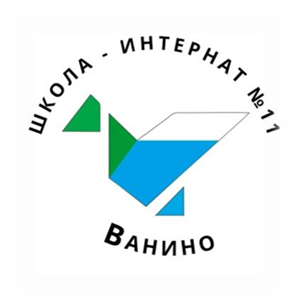 Посещение СК «Трансбункер»
Ноябрь
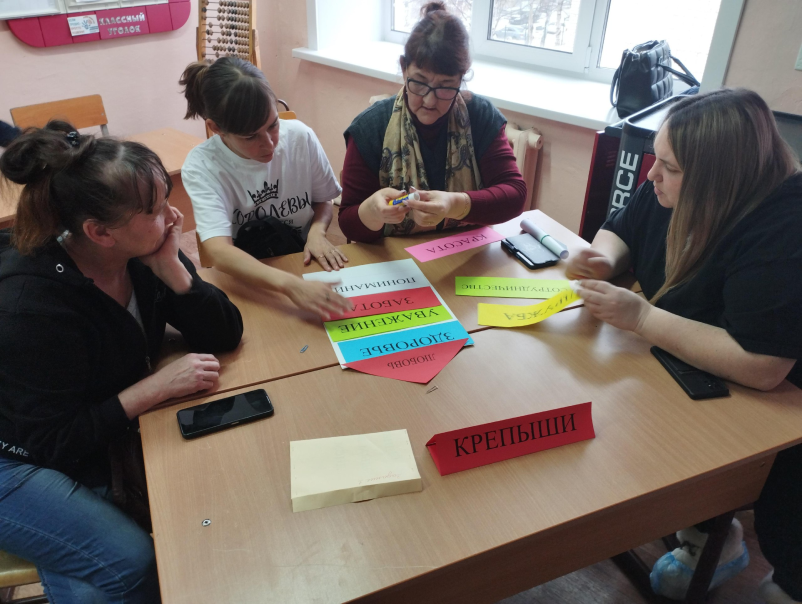 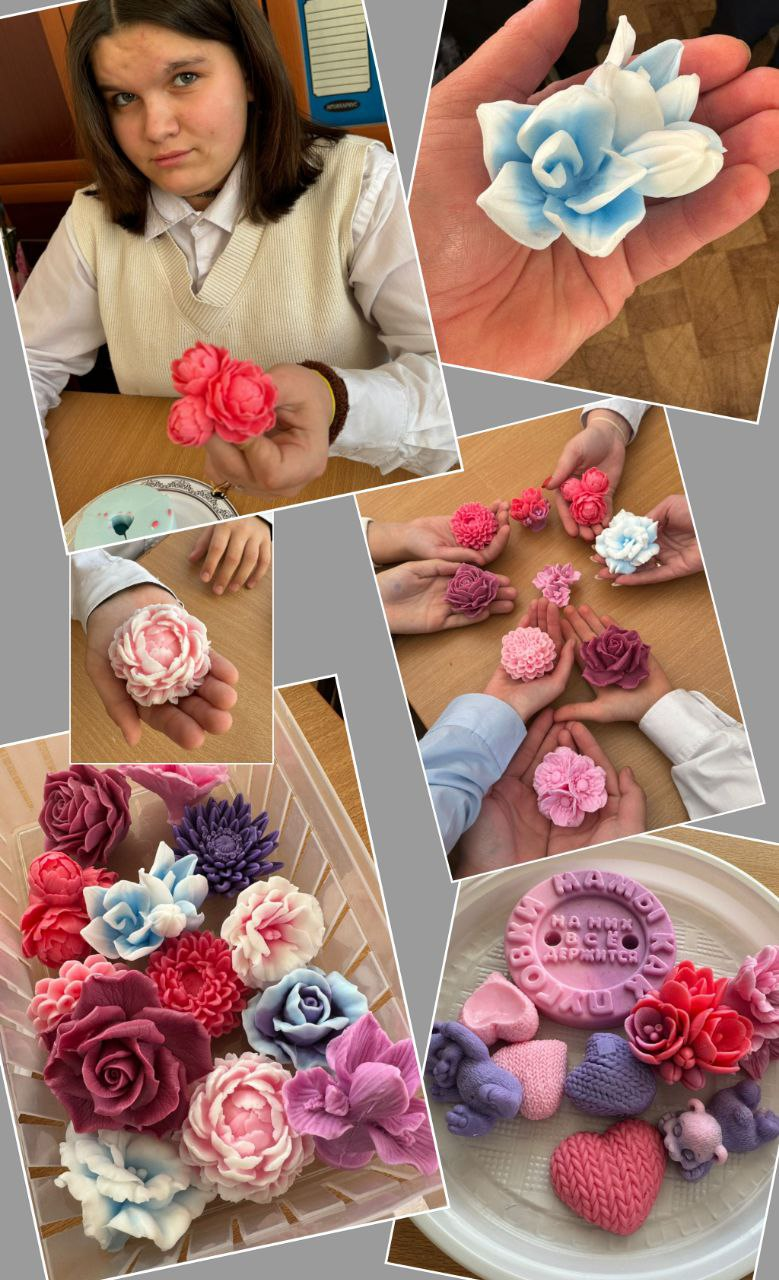 Семья - важнейшая ценность для каждого человека».
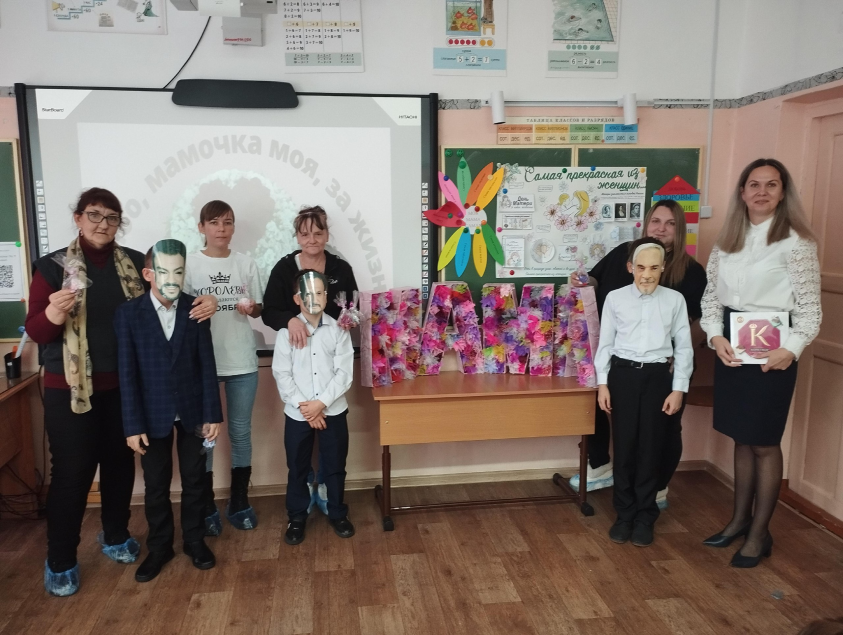 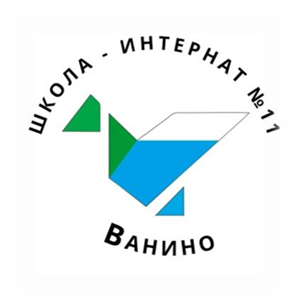 Мастер-класс 
«Подарок маме»
Декабрь
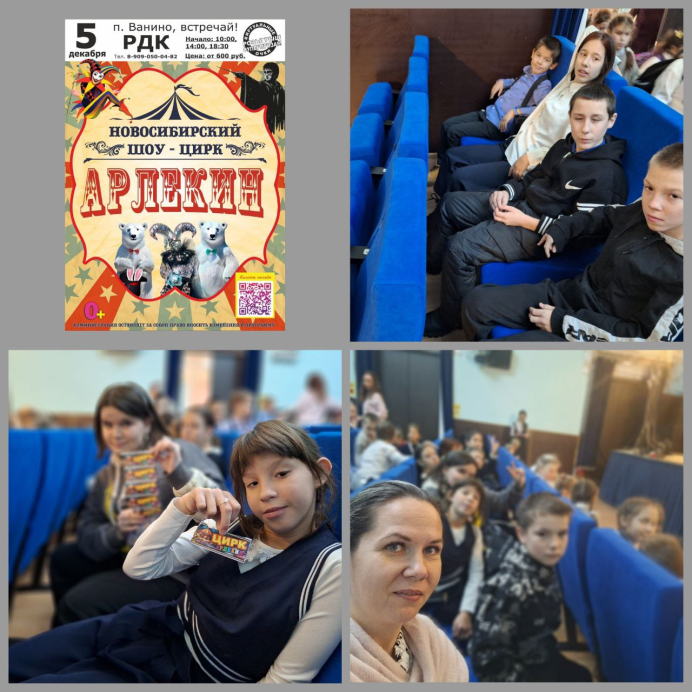 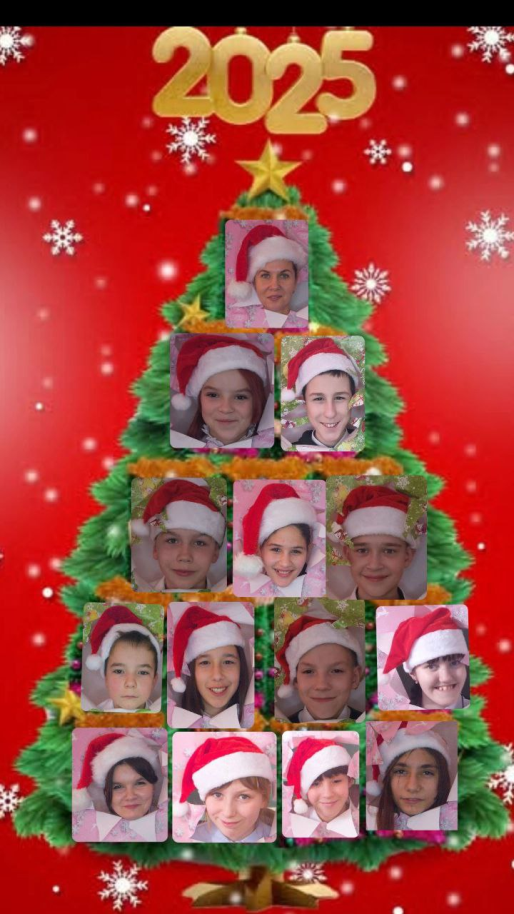 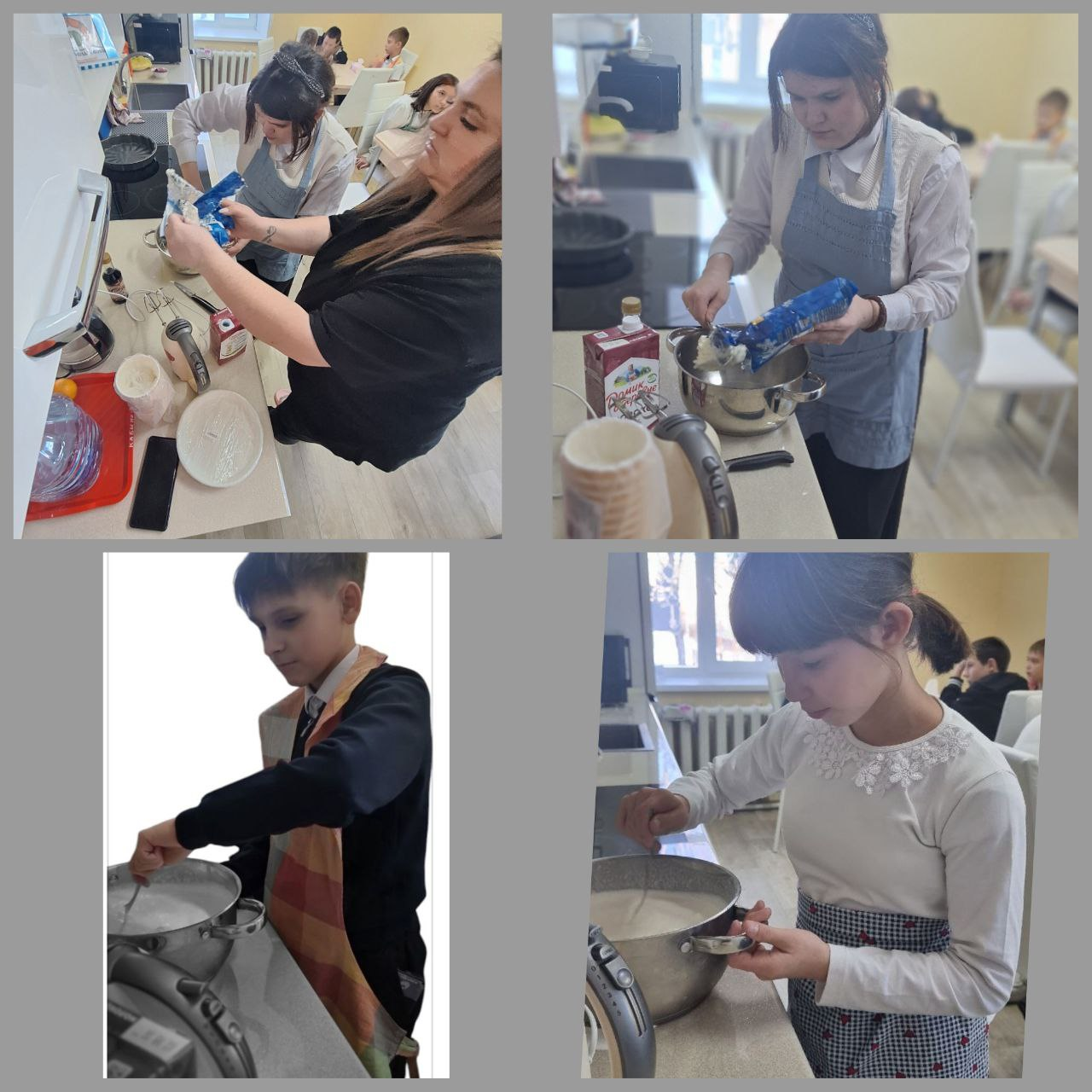 Цирк
Фотосессия 
от 
Натальи Сергеевны
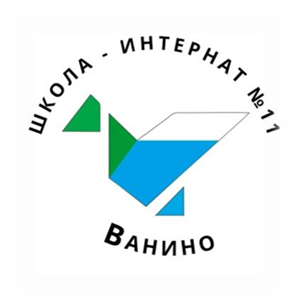 Мастер-класс 
по приготовлению коктейля
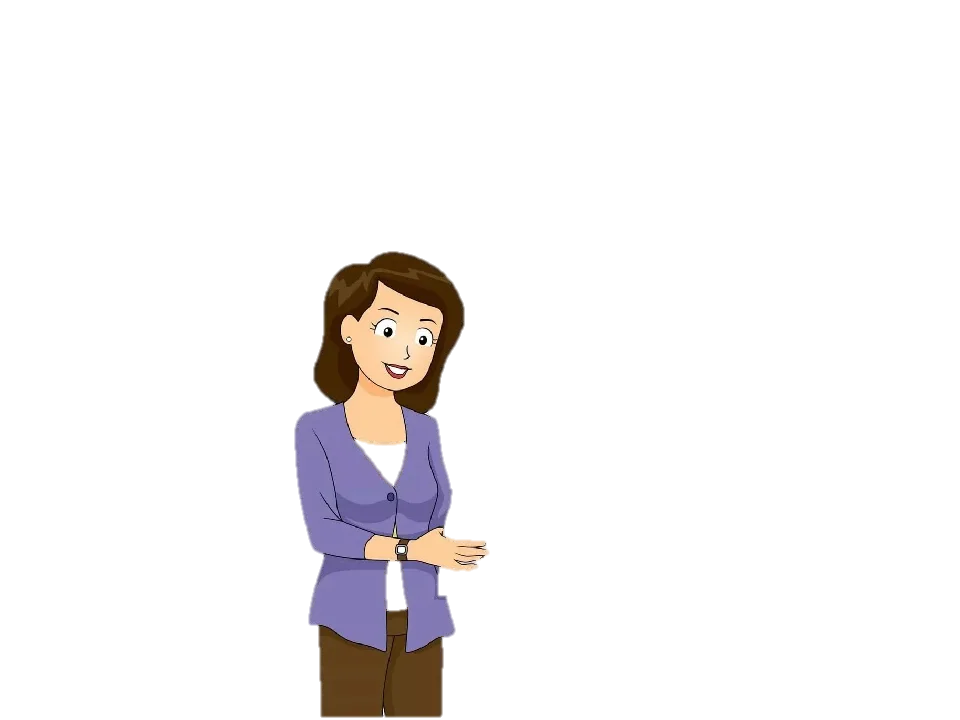 СПАСИБО ЗА ВНИМАНИЕ
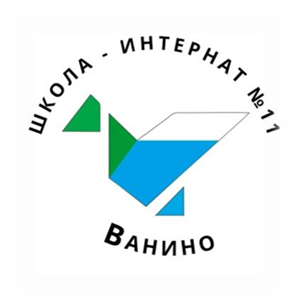